Unit 2 
My Favourite School Subject
            
              Lesson 8   E-mail Helps！
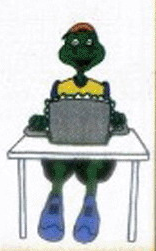 冀教八上 L8      E-mail helps!
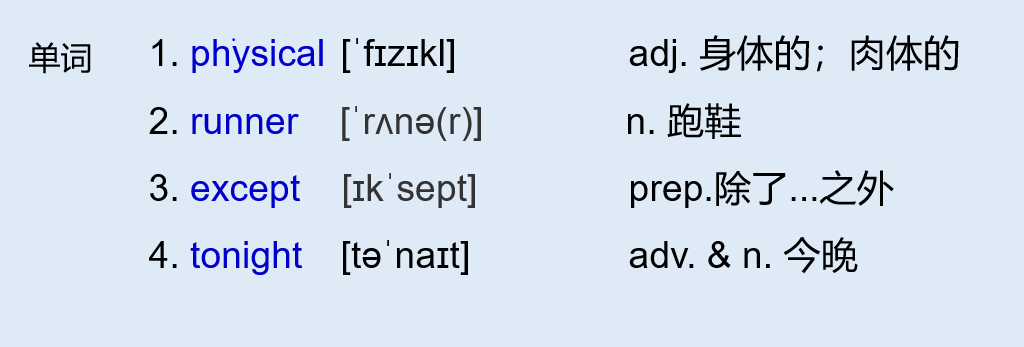 physical education（P.E.）	体育
短语
L8  E-mail helps!
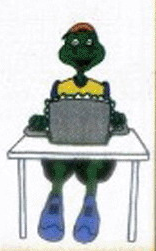 THINK  ABOUT  IT
·Do you like to write e­mails or letters in English?
·Do your classmates help each other in class? How?
From： danny@compmail.ca    To：liming@net.cn
Subject：P.E.　                          Date：15/09 6:59 p.m.
Hi Li Ming，
I have a lot of homework this year! All of our teachers make us study very，very hard. I am very tired.
Some of my classes are a lot of fun. My favourite class is physical education (P.E.)．Yesterday in P．E. class，I put Brian's shorts on my head and his runners on my hands. Everyone laughed except the teacher. “That's not funny，Danny,” he said. But I saw him smile.
Time for supper！Write to me soon!
Danny
L8  E-mail helps!
From： liming@net.cn              To：danny@compmail.ca
Subject：English and Maths     Date：16/09 6：15 p．m.
Dear Danny，
I have written three e­mails in English today. Our English teacher told us to use   English every day. It is the best way to learn the language. You have helped me a lot.
Ms. Liu gives us lots of interesting projects in English class. This week，we are talking about our favourite subjects in school.
I like English best. I also like maths. My friend Wang Mei is very good at maths. She has helped me with my maths homework a lot. We will have a maths exam this Friday. We are going to study together tonight.
Your friend，
Li Ming
课文讲解
句子 1
All of our teachers make us study very，very hard.
make sb.do sth.  “使某人做某事”
考向一
eg：His story made us all laugh.
       他的故事使我们大家都笑了。
—Do you like Zhou Libo's talk show?
—Yes. His talk show is very funny. It always makes  people _____．
A．laugh               B．laughed   
C．laughing          D．to laugh
典例
A
后接不带to的动词不定式  作宾补的动词(词组)有：
一感 (feel)，二听 (hear, listen to)，三让 (let, make, have)，
四看 (watch，see，notice, look at)，半帮助 (help）
魔法记忆
课文讲解
But I saw him smile.
句子 2
see-saw-seen
see sb. do sth.  看见某人做某事
see sb. doing sth.  看见某人正在做某事
eg：I saw him playing basketball on the playground.
       我看见他正在操场上打篮球。
考向二
(1) 凯特看见她的数学老师走进了办公室。
      Kate saw her maths teacher _____ ______ the office.
(2) 那位老人看见一个年轻人正在偷杰克的钱。
      The old man saw a young guy ______ Jack's money.（steal）
典例
walk      into
stealing
课文讲解
考向三
help sb. (to) do sth.  帮助某人做某事
eg：The boy helps his mother (to) do some housework.
       这个男孩帮助他妈妈做家务。
典例
我们帮助这位老人过了马路。
 We helped the old man  ____________(cross) the road.
cross / to cross
课文讲解
It is the best way to learn the language.
句子 3
the best way to do sth. 做...的最好方法
考向
eg：The best way to go there is riding.
       骑车是去那的最好方式。
典例
让他停下来的最好方式是什么？
What is the best way   ________(stop) him ?
to stop
课文讲解
Everyone laughed except the teacher.
句子 4
except    除了   “-” 
besides    除了  “ + ”
考向
eg：We goes to Beijing except Li Ming. He is ill.(减去李明)
eg：We goes to Beijing besides Li Ming. He enjoys himself.(加上李明)
—Alice, Would you like to go hiking with us?
—What a pity! I am free every day  _____ today．
A．for      B．except   C. besides        D．beside
典例
B
课文讲解
My favourite class is physical education (P.E.)．
句子 5
physical education (P.E.)．   体育--身体方面的教育
考向
典例
My favourite subject is _______ ________. 
   我最喜欢的科目是体育。
physical education
现在完成时
I have written three e­mails in English today. 
You have helped me a lot.
She has helped me with my maths homework a lot.
现在完成时（一）
1. 含义




2. 标志词
3. 结构
动作发生在过去，到现在已经完成并强调对现在造成的
      影响和结果，翻译为“已经”。 
 动作或状态从过去某一时刻开始，一直持续到现在，而且
      可能持续到将来。
already 已经 (肯) , yet 还没 (否疑)
主语+ have/has  + 动词过去分词（done）+其他
have/has 是助动词，没有实际意义
变一般,将 have/has 提前；变否定在have/ has 后加not。
现在完成时（二）- 过去分词
I have written three e­mails in English today. 
You have helped me a lot.
She has helped me with my maths homework a lot.
结构：主语+ have/has  + 动词过去分词+其他
动词 变 过去分词的规则变化
构成规则
规则变化的过去式和过去分词一致
look  - looked - looked
1、一般末尾加– ed
2、哑e结尾 只加 -- d
live  - lived   - lived
3、元辅重读双写结尾辅
      音字母，再加—ed
stop  - stopped  - stopped
4、“辅音字母+y”结尾
      变“y”为“i”再加—ed
study  - studied  - studied
过去分词小练兵-规则变化
动词 变 过去分词的不规则变化
不规则变化的过去式和过去分词特殊记
ABB
1. have-had-had     buy—bought—bought
AAA
2. cut—cut—cut   set—set—set
ABC
3. eat-ate-eaten    do—did—done
4. come—came—come    run—ran—run
ABA
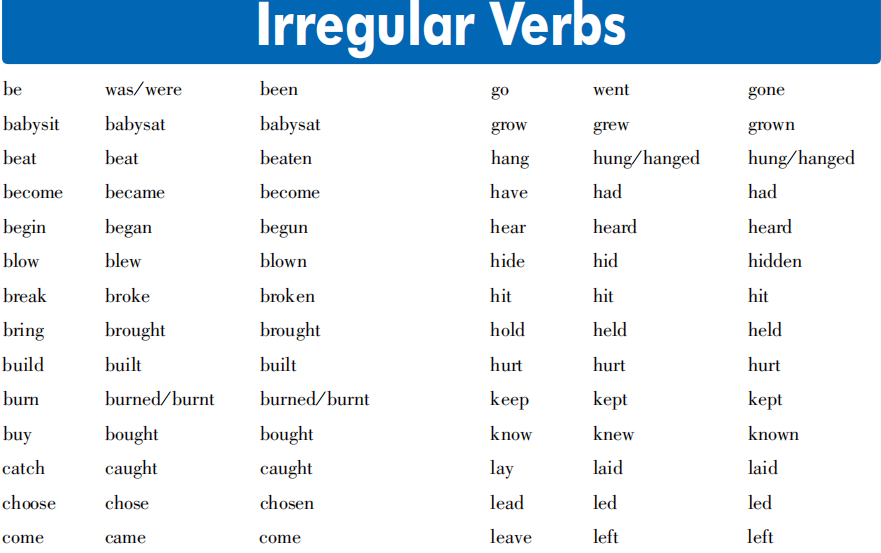 冀教八下P145
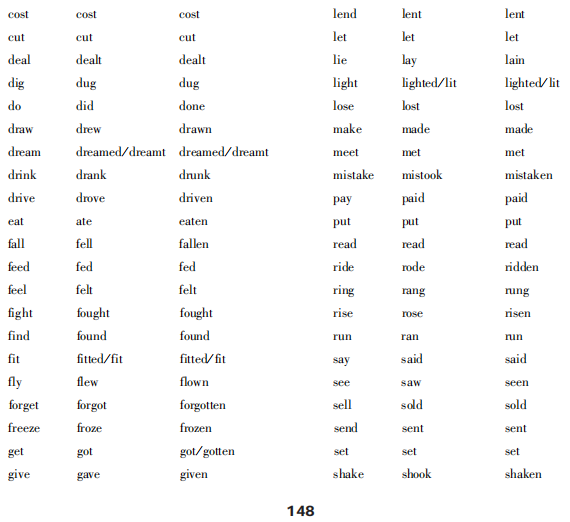 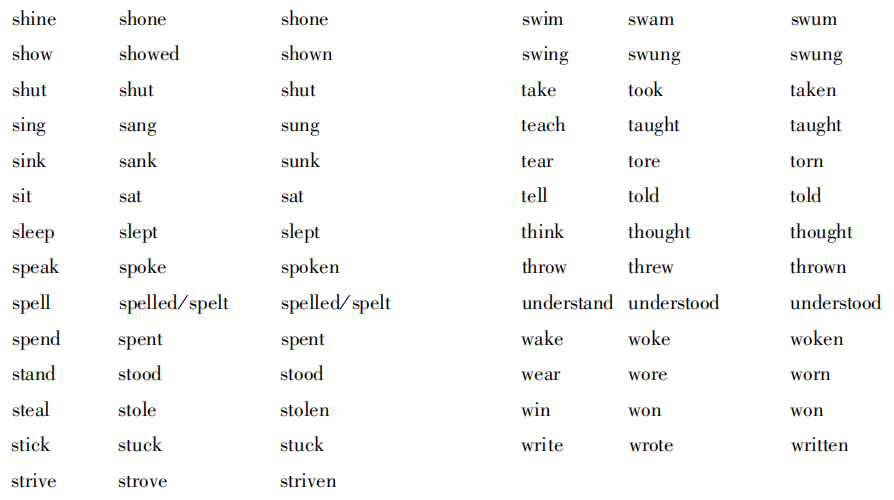 I.写出下列各词的过去分词
had
1.have-                       8.come-
2.go-                           9.read-
3.eat-                         10.jump-
4.buy-                         11.run-
5.find-                        12.swim-
6.cut-                         13.take-
7.do-                           14.fly-
come
gone
read
eaten
jumped
bought
run
found
swum
cut
taken
done
flown
[Speaker Notes: 改  ABB结构]
课本P21 第3题     写出下列单词的过去分词
regular verbs                           irregular verbs
1.laugh_______
2.play_______
3. study ______
4.close_______
5.talk_______
6.listen_______
7.walk_______
8.help _______
9.smile_______
taught
laughed
1.teach______
2.tell_______
3.run_______
4.write_______
5.see______
6. know_______
7.say_______
8.make______
9.put_______
told
played
run
studied
written
closed
seen
talked
known
listened
said
walked
made
helped
put
smiled
冀教八上 L8      E-mail helps!
physical 	
runner   except    tonight
1. adj. 身体的；肉体的
2. n. 跑鞋
3. prep.除了...之外 
4. adv.&n. 今晚
单词
make sb. do sth.
see sb. doing sth.
help sb. (to) do sth.
the best way to do 
physical education（P.E.）
短语
1. 让某人做某事
2. 看到某人正在做某事
3. 帮助某人做某事
4. 做...最好的方法
5. 体育
语法
现在完成时：
过去分词 1）规则变化  （同变过去式）
                2）不规则变化 (背诵课本P145)
Practice L8
一、单项选择
1. —The show was so funny that it made everyone _____again and again.
     A. laugh		B. laughed		C. laughing		D. to laugh
2. His mother often tells him ____ too much time playing games.   
     A. not to spend  	B. don't spend    	C. spends  		D. spending
3．______ running after success, we have a lot of other  interesting things 
     to do in our lives.
     A. By    		B. On   		C. Besides   		D. Except
4. The students have many ______ at the end of each term.
     A. quiz  		B. test   		C. exam  		D. exams
5. Only a few teenagers help their parents ______ the housework.
     A. to　　　	B. on　 　		C. in　 　		D. with
A
A
C
D
D
[Speaker Notes: run after success 追求成功]
Practice L8
二、用方框中所给单词的正确形式填空

6. We are going to study together ________.
7. ________ are a kind of shoes. You can wear them and run.
8. ________ education is also an important class for us.
9. All the students went to the concert ______ Bill because he was ill.
10. The  bad weather made us ______ at home.
tonight
Runners
Physical
except
stay
Practice L8
三、按要求完成下列各题。
      11. I have a lot of friends.(同义句转换)
       I have ________ friends.
 12. It's time for lunch.(同义句转换)
       It's time ______ ________ lunch.
many
to          have
13. She has written some letters to her father.(改为否定句)
 She ______ _______ _____  letters to her father.
14. next, Lily, exam, have, week, an, will, English(连词成句)
      _____________________________________.
15. teacher，have, your, talk, not, why, a, with (连词成句)
      ____________________________________?
hasn't   written     any
Lily will have an English exam next week
Why not have a talk with your teacher